Body Paragraphs
[Speaker Notes: This is a 2-3 day section]
PEEL
Point/Topic Sentence
What are you arguing in this paragraph?

Evidence/Quotes
Make sure you give context to the evidence/quote
Explanation
How does it connect to the topic sentence?
Link Back to Thesis
Now that you’ve given me all this evidence, so what? Why does it matter? What does this evidence have to do with the thesis?
[Speaker Notes: Explain context better; explain them individually? Maybe go back and do same thing for thesis…more examples]
Topic Sentences
Your points/topic sentences must support your thesis, so (at first) you should mention the thesis in the topic sentence.
3-Point Thesis: Lily is the worst character in the novel because she dominates all conversations, she has murderous intentions with Gabe, and she holds secret control over the Chief Elder.

One reason Lily is the worst character in the novel 

Another reason Lily is the worst character in the novel 

Finally, Lily is the worst character in the novel
Topic Sentences
Your points/topic sentences must support your thesis, so (at first) you should mention the thesis in the topic sentence.
3-Point Thesis: Lily is the worst character in the novel because she dominates all conversations, she has murderous intentions with Gabe, and she holds secret control over the Chief Elder.

One reason Lily is the worst character in the novel is because she dominates all conversations.

Another reason Lily is the worst character in the novel is because she has murderous intentions with Gabe.

Finally, Lily is the worst character in the novel because she holds secret control over the Chief Elder.
Topic Sentences
Your turn! Based on your thesis, write all three of your topic sentences in the outline on pages 12-14.
Body Paragraphs
Every one of your paragraphs is an argument, and the reader doesn’t automatically believe you. It’s a court case. Ask yourself, “What do I need to prove to the jury in this paragraph?”
One way Lowry shows this message is by highlighting the immorality of Father.
In addition, Mr. Sir maintains power through fear.
Finally, Olaf’s the worst character because he’s really annoying.
Your goal is to convince the jury, to prove each one of your paragraphs.
A lawyer now I be
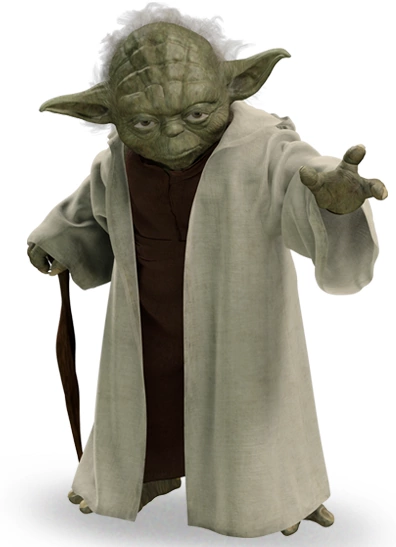 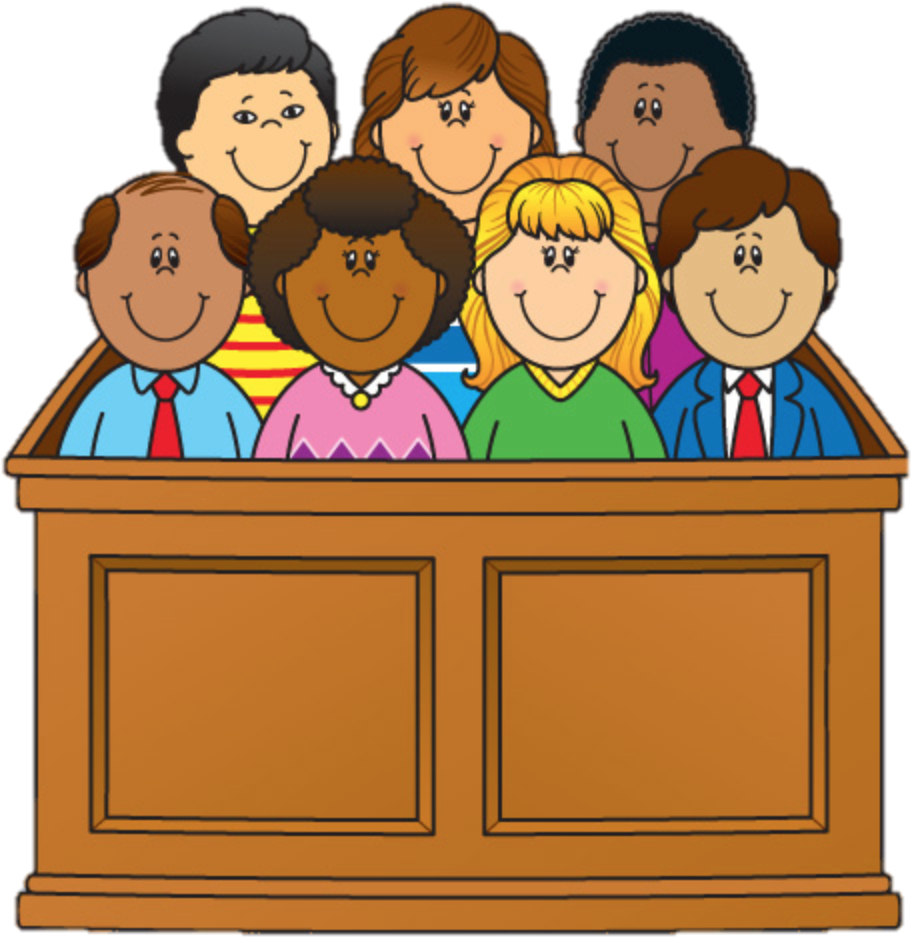 Ladies and gentleman of the jury…
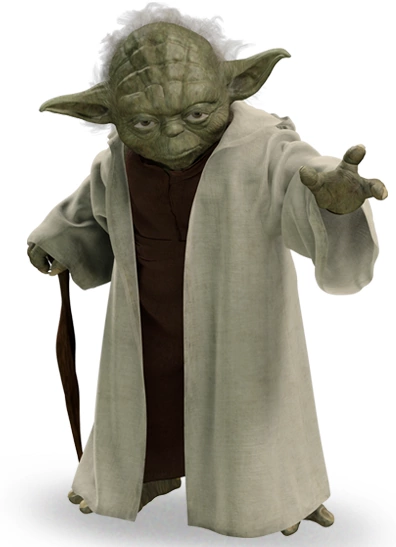 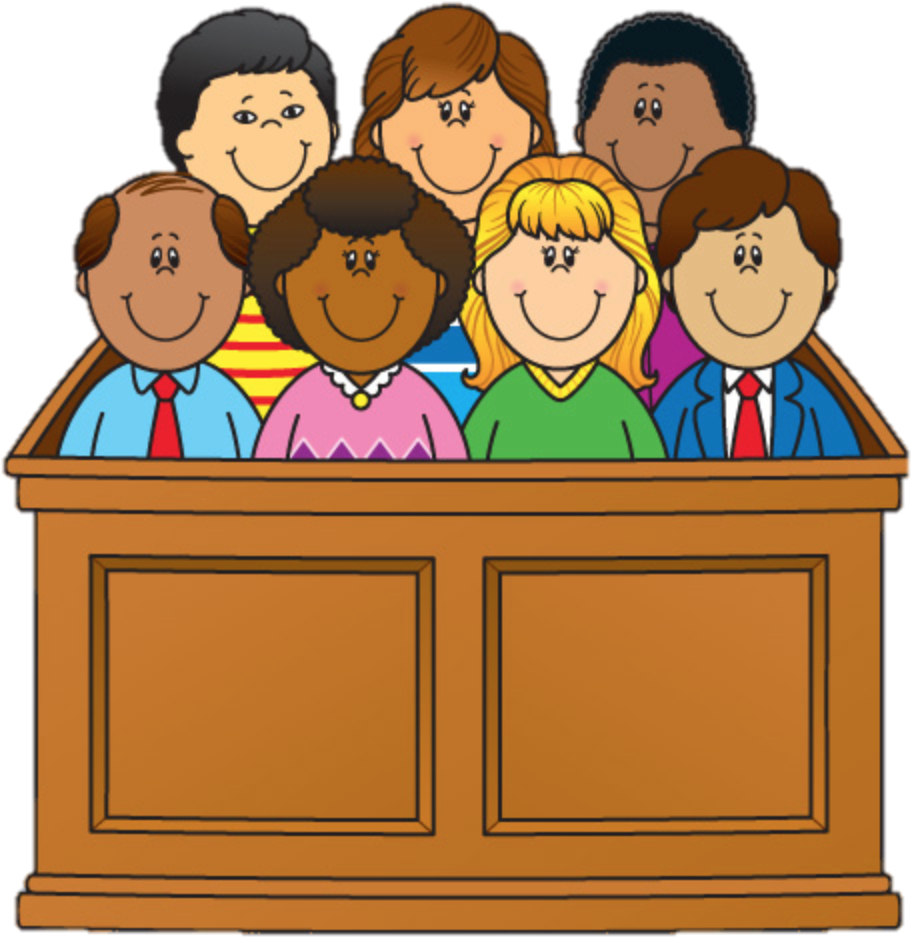 This is your thesis (w/o the 3 points).
Today I’m going to show you that the message of The Hunger Games is that freedom is more important than life.
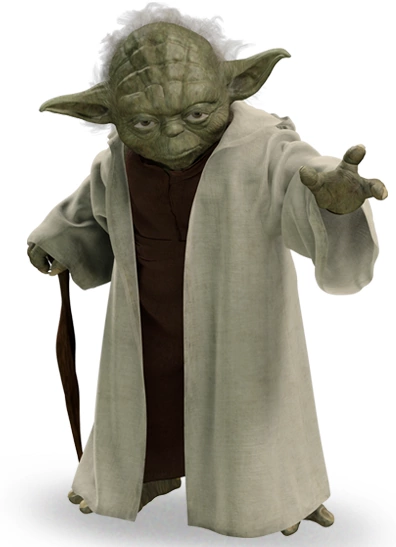 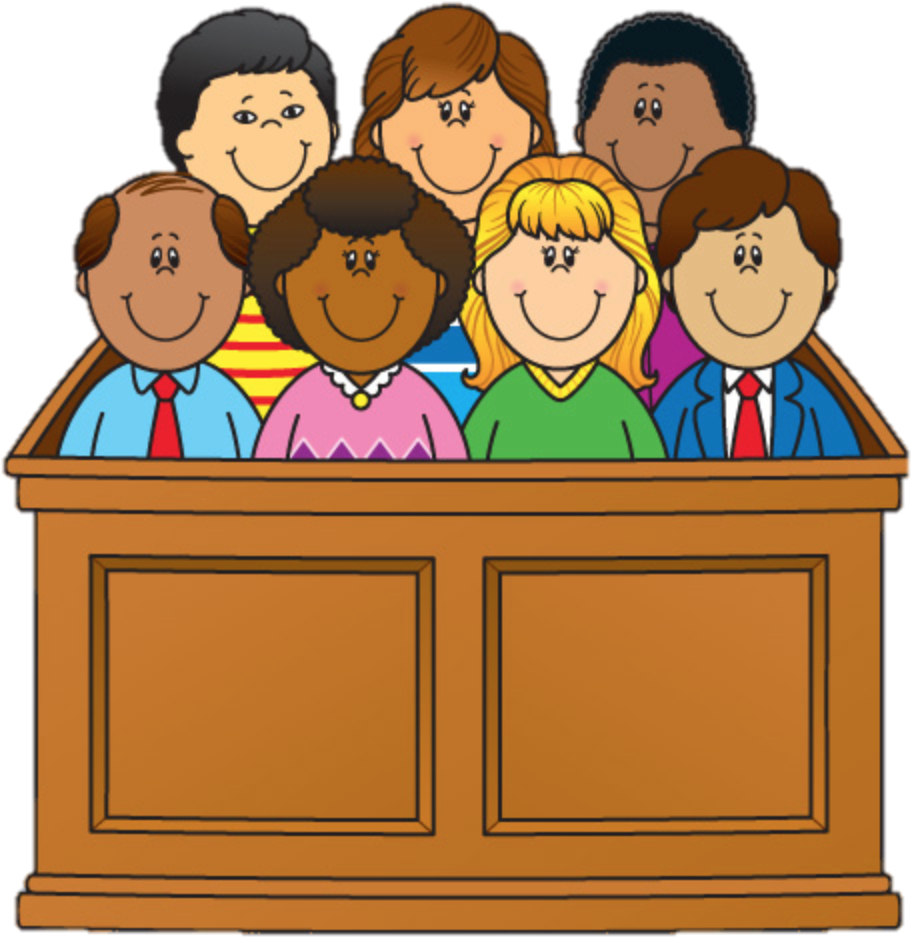 [Speaker Notes: Fighting for freedom is more important than death]
…That life in District 12 is miserable.
What am I trying to prove here?
One way Collins shows this message is by stressing how miserable life is for the people of District 12.
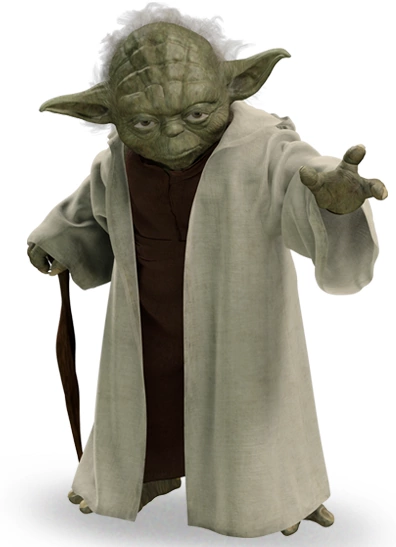 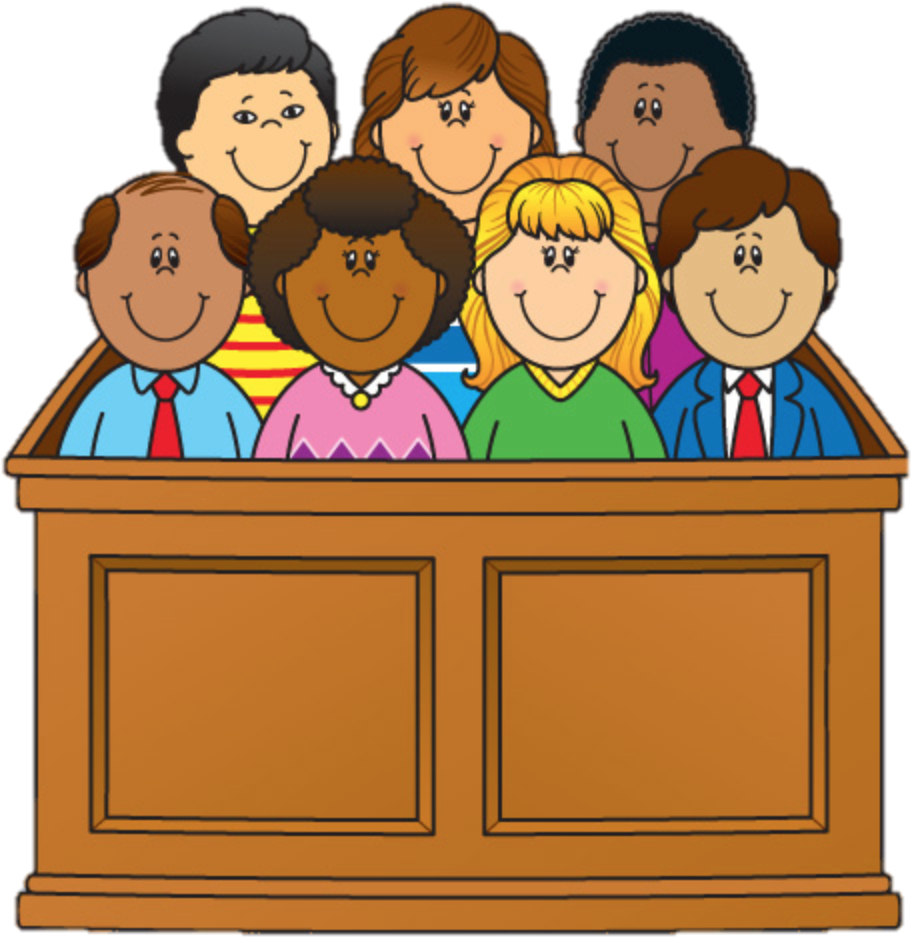 How does this prove that life is miserable? Please explain it
to us!
For example, according to Katniss, District 12 is usually filled with “men and women with hunched shoulders, swollen knuckles, many who have long since stopped trying to scrub the coal dust out of their broken nails, the lines of their sunken faces” (p. 4).
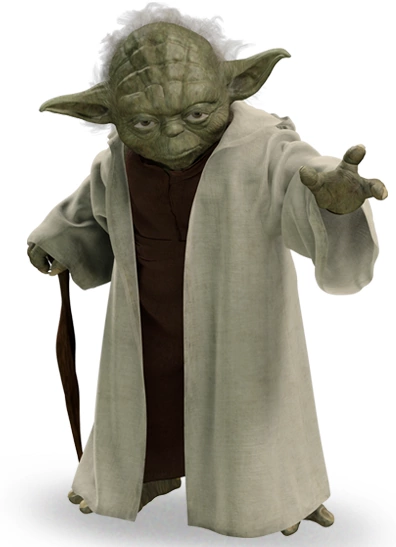 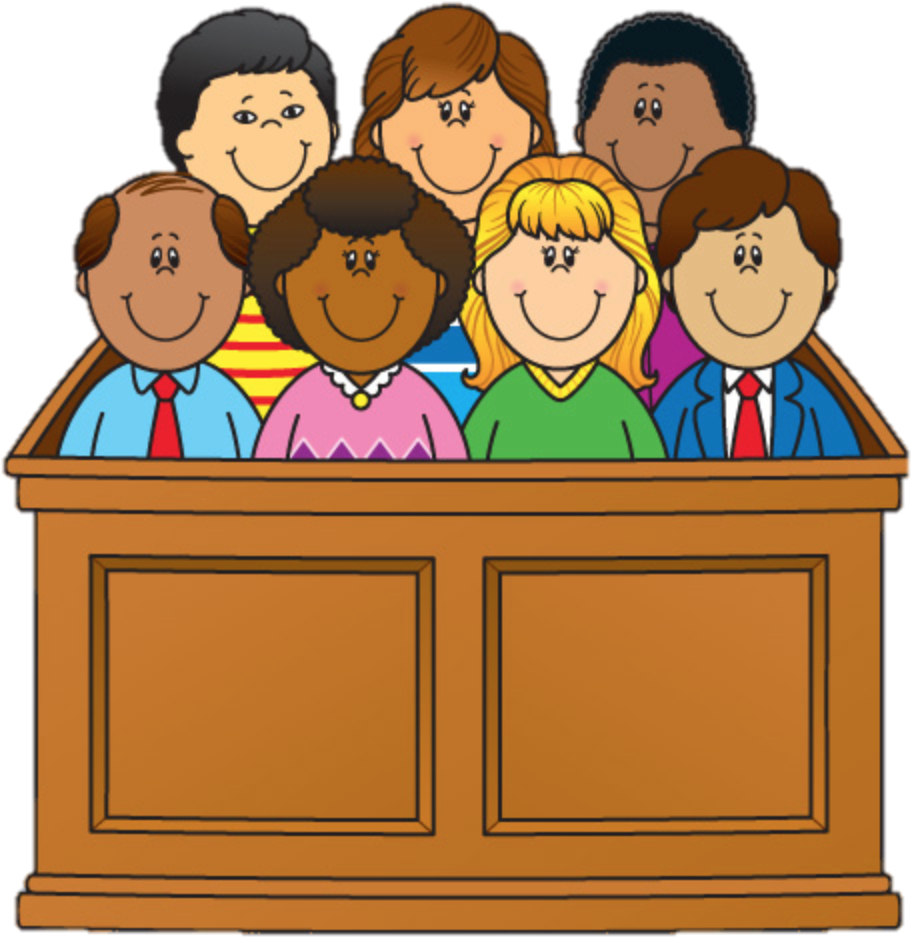 For example, according to Katniss, District 12 is usually filled with “men and women with hunched shoulders, swollen knuckles, many who have long since stopped trying to scrub the coal dust out of their broken nails, the lines of their sunken faces” (p. 4). This quote from Katniss makes clear life there is terrible because they spend their lives toiling away in the mines, so much so that their misery shows in their bodies.
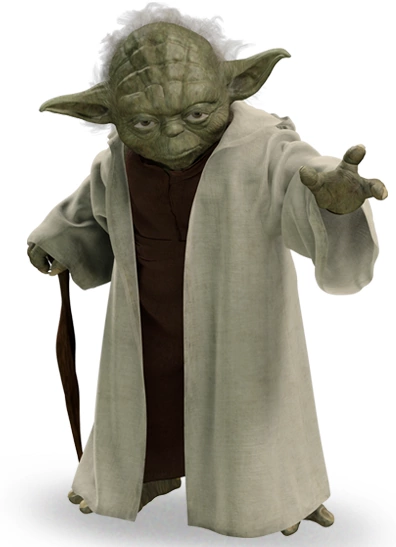 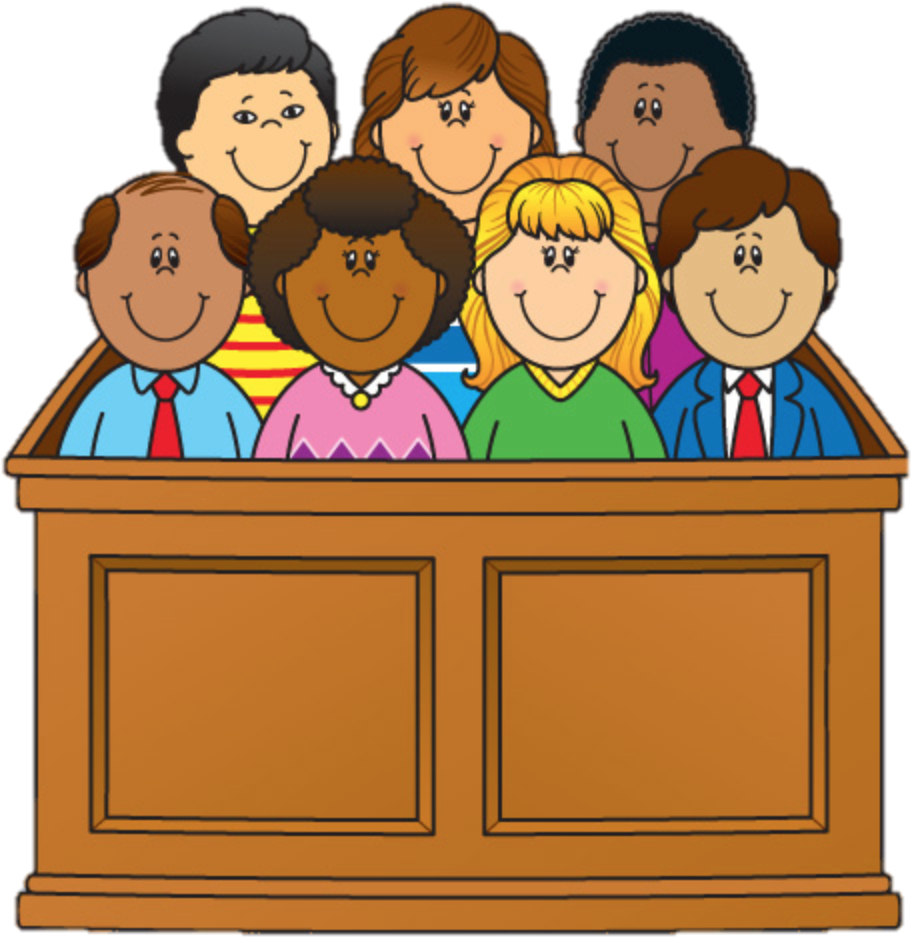 Another example is that Katniss is forced to illegally hunt for food, both because there’s not enough in the District but also because her father was killed in a mine explosion years before.
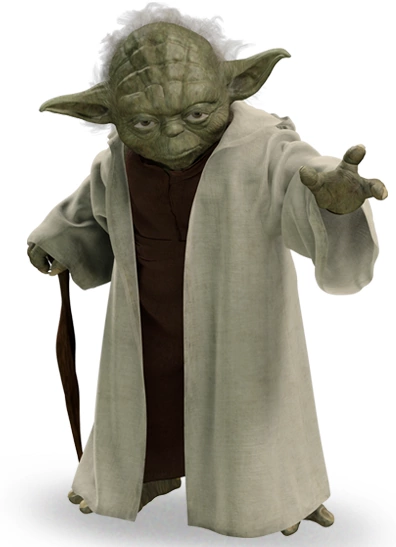 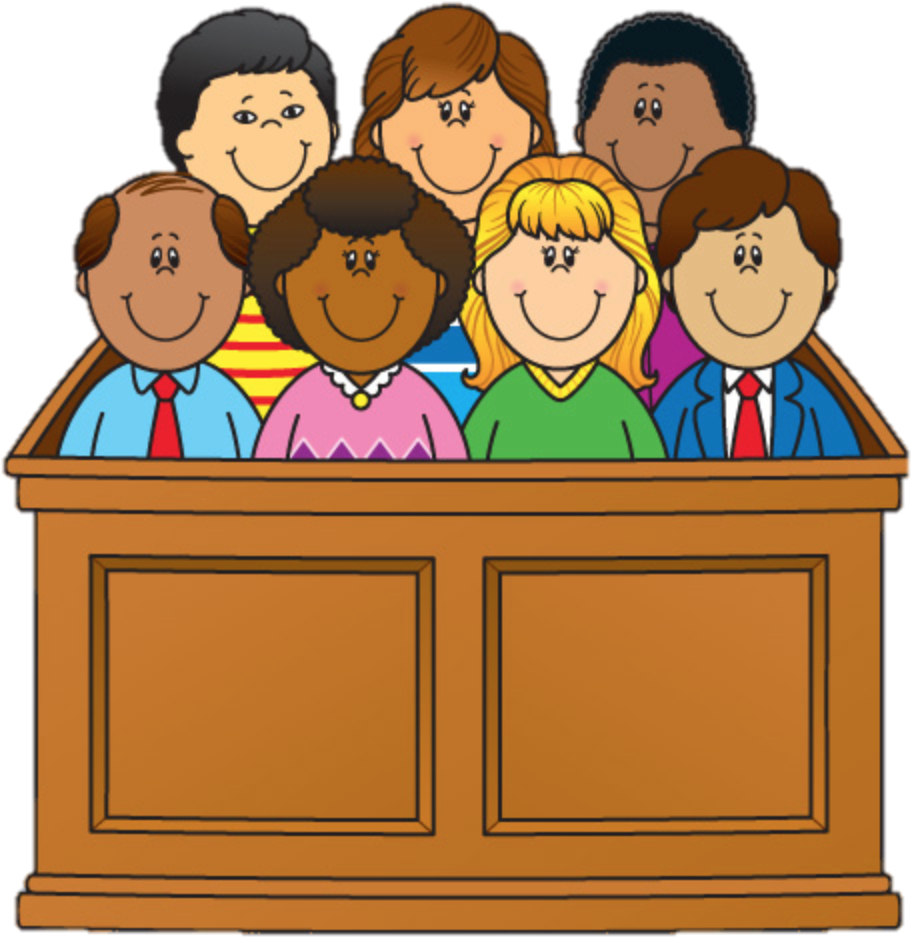 Another example is that Katniss is forced to illegally hunt for food, both because there’s not enough in the District but also because her father was killed in a mine explosion years before. Because this is obviously not an easy life—but one that’s full of danger of an early death—it’s clear that the people in District 12 are miserable.
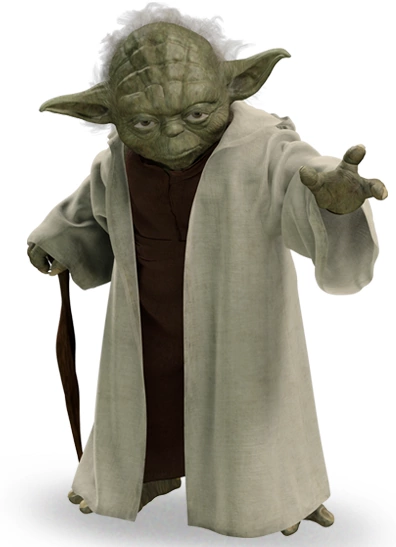 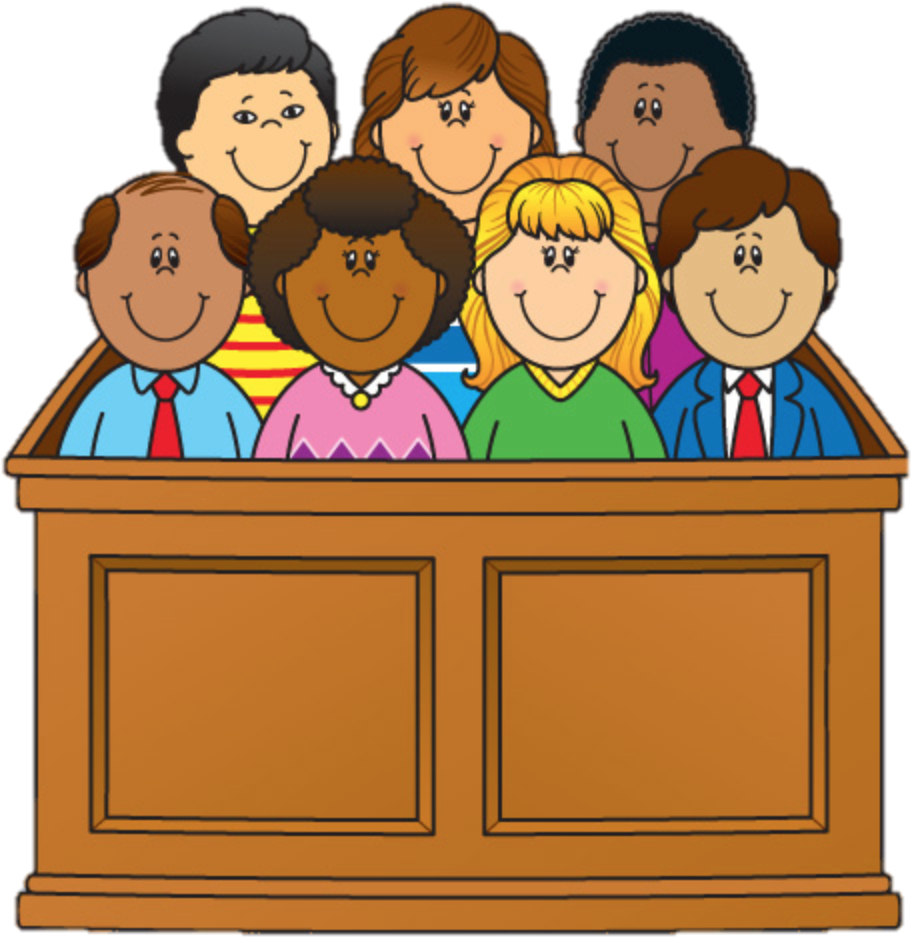 So what? How does that show the message that liberty’s more important than life?
Now I’ve proven that the people of District 12 are miserable.
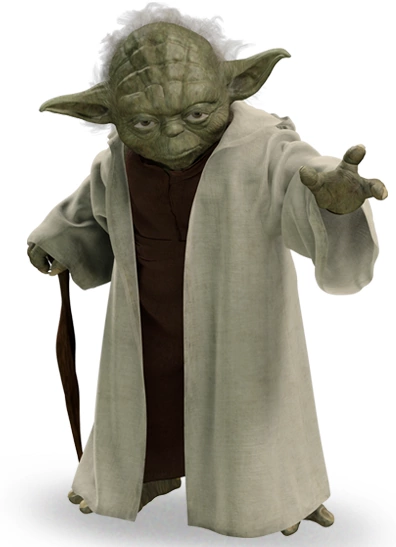 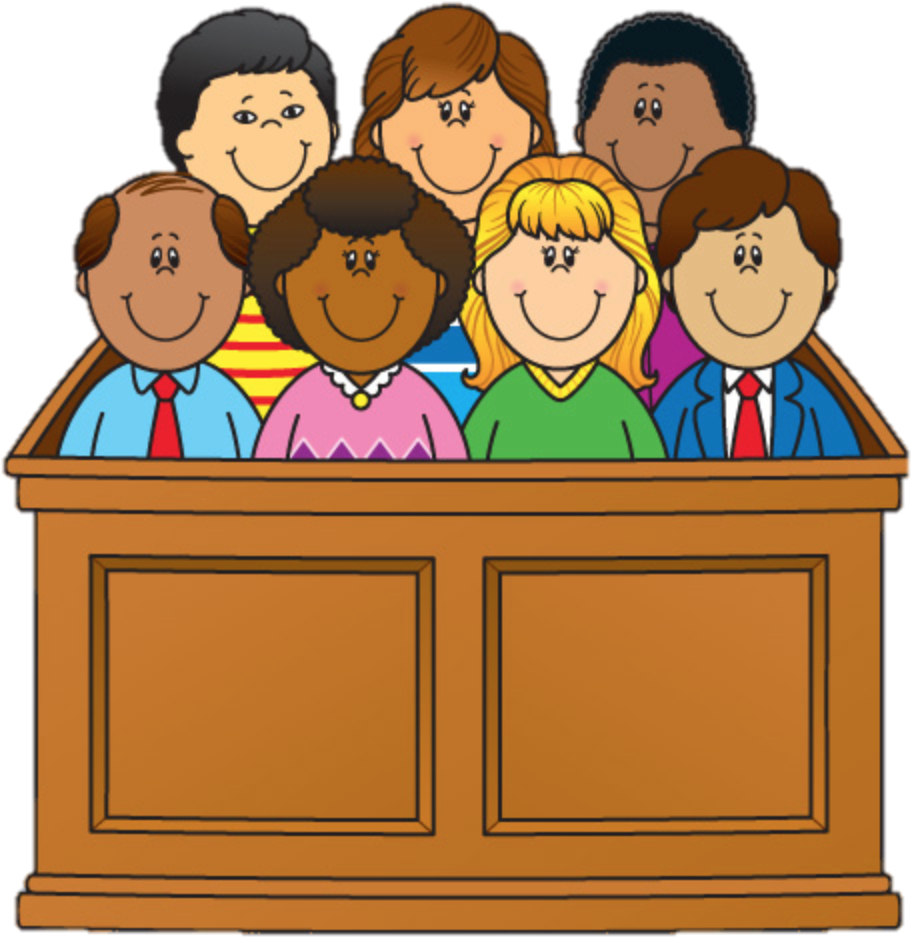 How does District 12’s misery relate to the thesis? That The Hunger Games’ message is that freedom is more important than life?
So what? How does that show the message that freedom’s more important than life?
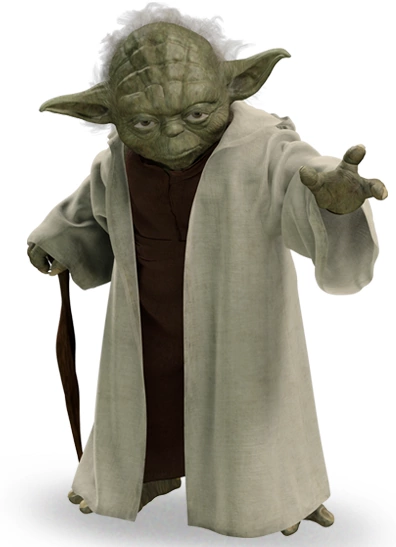 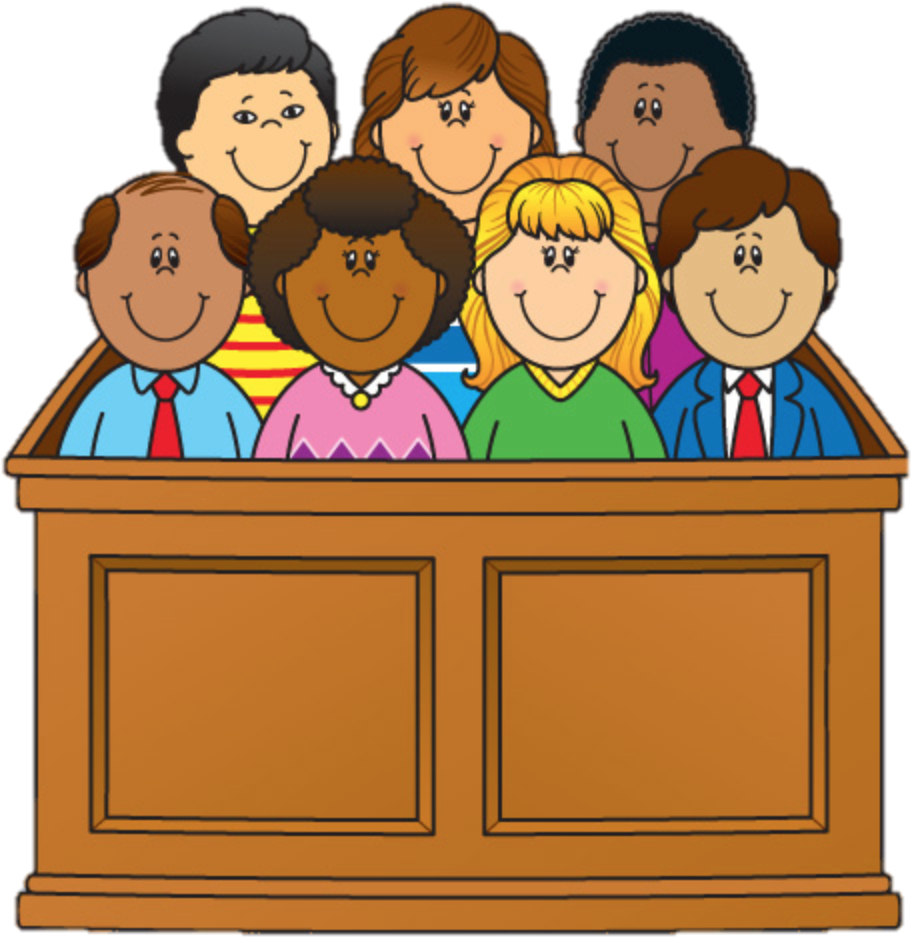 Connecting back to thesis (the link).
Because Collins paints such a clear picture of their hopeless, painful lives…
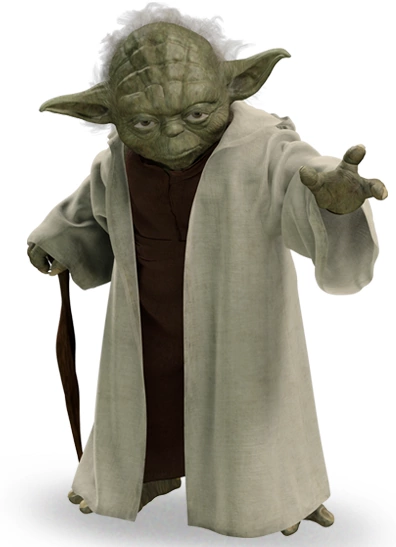 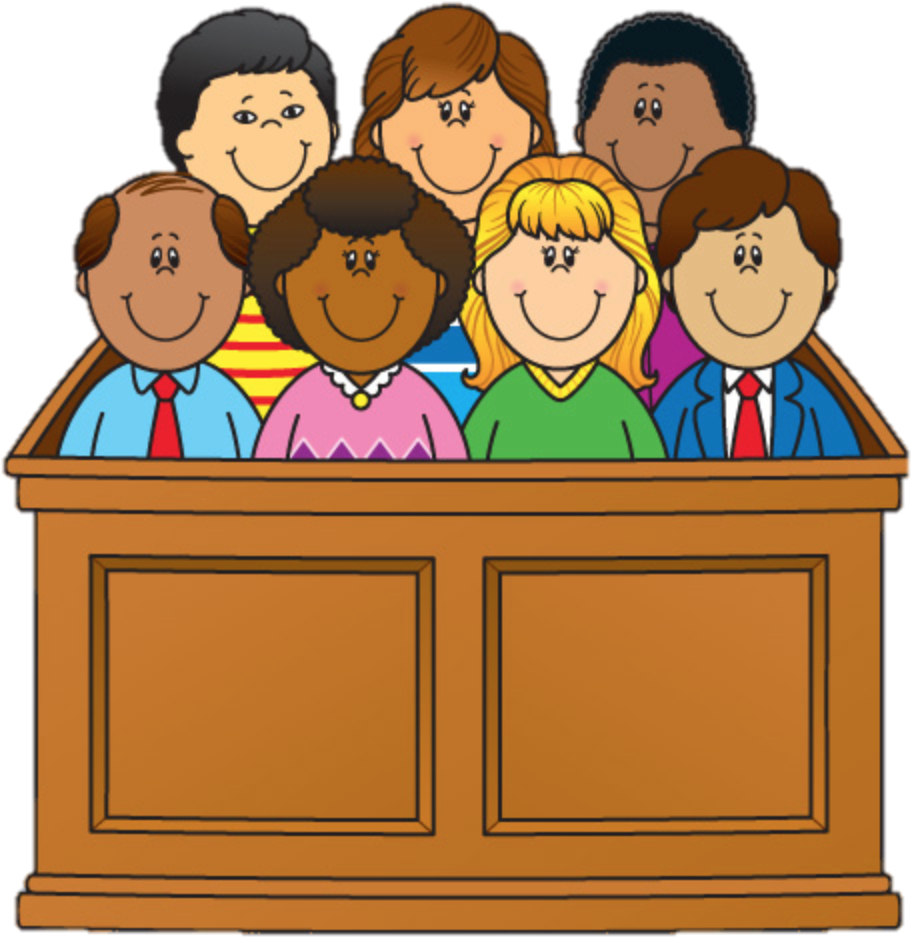 Connecting back to thesis (the link).
…the reader can see that sacrificing their liberty to The Capital in exchange for peace wasn’t worth it for District 12—it only made things worse.
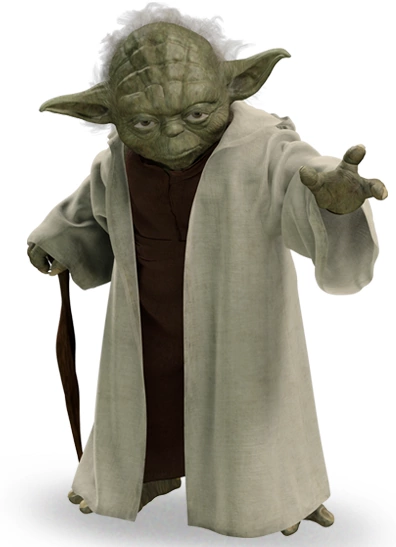 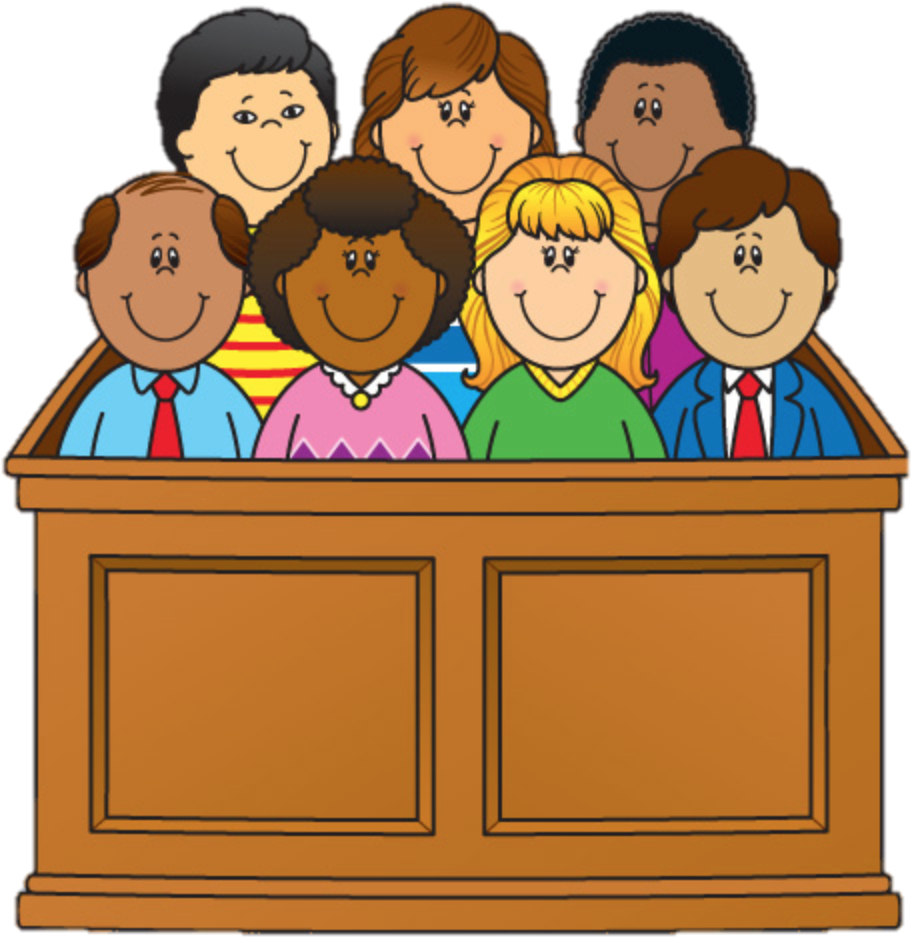 Connecting back to thesis (the link).
In other words, without freedom, the citizens suffer a fate that is even worse than death.
One way Collins shows this is by stressing how miserable life is for the people of District 12.
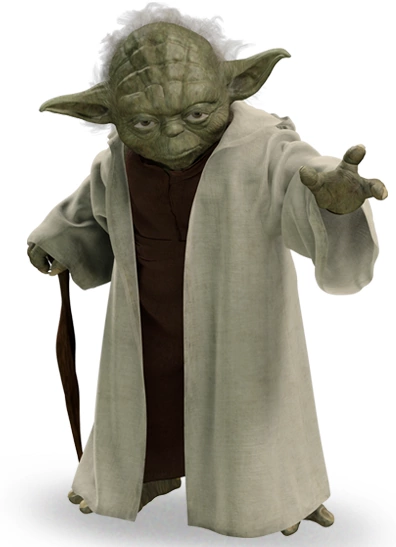 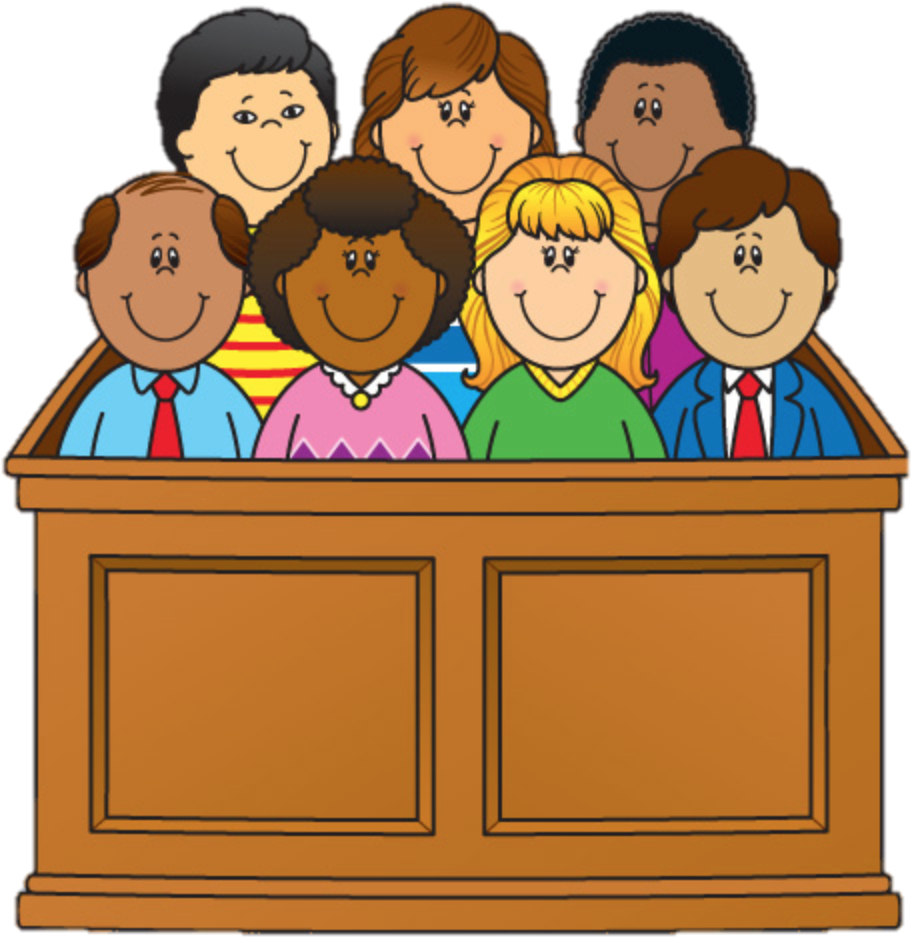 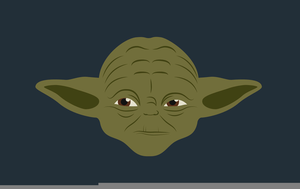 Can you identify the different parts of the paragraph?
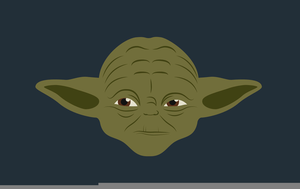 Body Paragraphs
One way Collins argues that liberty is more important than life is by stressing how miserable life is for the people of District 12. For example, according to Katniss, District 12 is usually filled with “men and women with hunched shoulders, swollen knuckles, many who have long since stopped trying to scrub the coal dust out of their broken nails, the lines of their sunken faces” (p. 4). Here, Katniss makes clear that they spend their lives toiling mercilessly in the coal mines, so much so that the misery always shows in their bodies. Furthermore, Katniss is forced to illegally hunt for food, both because there’s not enough in the District but also because her father “was blown to bits in a mine explosion” (p. 5) years before. Clearly, this is not an easy-going life, but one that’s full of danger of an early death. In summary, because Collins paints such a clear picture of their hopeless, painful lives, the reader can see that sacrificing their liberty to The Capital in exchange for peace wasn’t worth it for District 12—it only made things worse. In other words, without freedom, the citizens suffer a fate that is even worse than death.
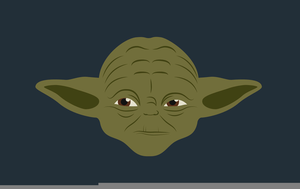 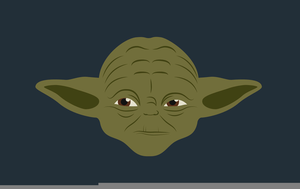 Body Paragraphs
One way Collins argues that liberty is more important than life is by stressing how miserable life is for the people of District 12. For example, according to Katniss, District 12 is usually filled with “men and women with hunched shoulders, swollen knuckles, many who have long since stopped trying to scrub the coal dust out of their broken nails, the lines of their sunken faces” (p. 4). Here, Katniss makes clear that they spend their lives toiling mercilessly in the coal mines, so much so that the misery always shows in their bodies. Furthermore, Katniss is forced to illegally hunt for food, both because there’s not enough in the District but also because her father “was blown to bits in a mine explosion” (p. 5) years before. Clearly, this is not an easy-going life, but one that’s full of danger of an early death. In summary, because Collins paints such a clear picture of their hopeless, painful lives, the reader can see that sacrificing their liberty to The Capital in exchange for peace wasn’t worth it for District 12—it only made things worse. In other words, without freedom, the citizens suffer a fate that is even worse than death.
Drafting Your Body Paragraphs
Except for the LINK, this will just be like writing three different PEE paragraphs. But again, remember: all the evidence in your body paragraphs has to support that specific point.

Ask yourself, “What am I trying to prove in this paragraph?”
Another reason Jonas’ community is unfair is because they push pain on just two people.

Another way that Sameness is harmful is that it destroys creativity.

One of the biggest challenges Jonas faces is the pain that comes from memories.
Body Paragraphs
Start drafting your body paragraphs on pgs 12-14.
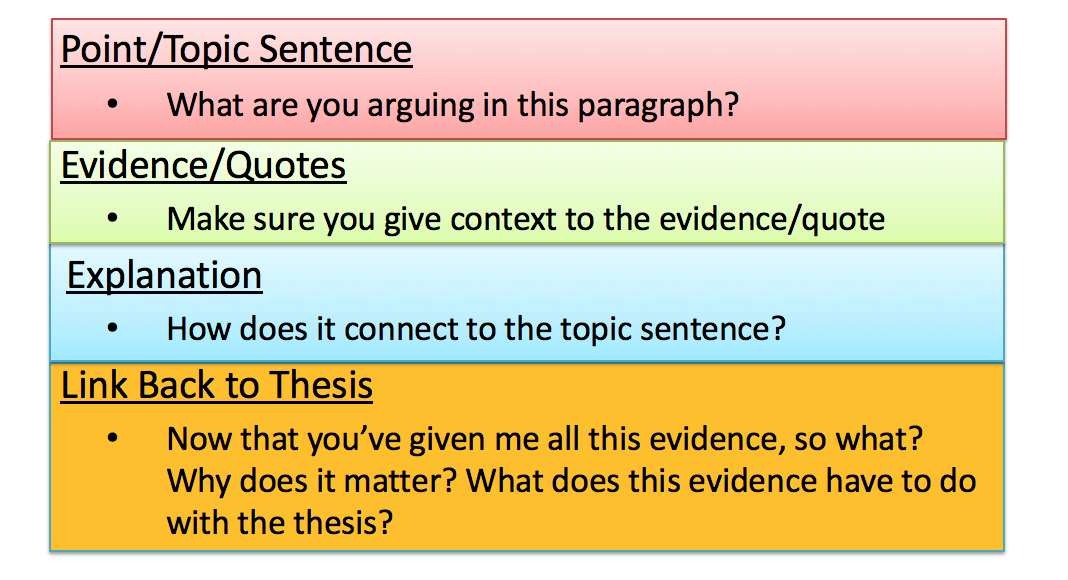 Introductions
Introductions
Think of your introduction as a movie trailer, giving a quick preview of the text and making us excited about it. An intro has a:
Hook: A question, an image, a quote, or a general/”many” statement.
 Background: Give just enough background—introduce the question: What do you think the reader needs to know about this topic? (Shouldn’t be more than 2 sentences.)
3-Point Thesis: Your claim/argument + 3 points/reasons
The Hook
You can often hook in your reader with a question, a quote, a general/”many” statement or an “image”. Then transition to your topic.
What causes people to run away from their past? Like many people, Simba in The Lion King runs away because he’s afraid of his past.
John Quincy Adams once said, “Who we are…is who we were.” This statement is applicable to the movie The Lion King, where Simba tries but fails to escape his past.
The quote could also be from the book!
All people have events in their past they are not proud of, that they’d like to forget about. This idea is very present in The Lion King.
A murdered father. A guilty conscience. A constant echo of the past. In The Lion King, the character Simba has to deal with all of these.
For the image, think of the results that would show up if you “Google Imaged” your topic.
[Speaker Notes: Notice that all hooks have to do]
The Hook
You can often hook in your reader with a question, a quote, a general/”many” statement or an “image”. Then transition to your topic.
What causes people to run away from their past? Like many people, Simba in The Lion King runs away because he’s afraid of his past.
John Quincy Adams once said, “Who we are…is who we were.” This statement is applicable to the movie The Lion King, where Simba tries but fails to escape his past.
The quote could also be from the book!
All people have events in their past they are not proud of, that they’d like to forget about. This idea is very present in The Lion King.
A murdered father. A guilty conscience. A constant echo of the past. In The Lion King, the character Simba has to deal with all of these.
For the image, think of the results that would show up if you “Google Imaged” your topic.
(Can you find the transitional sentence from the hook in the above examples?)
[Speaker Notes: Notice that all hooks have to do]
The Hook
You can often hook in your reader with a question, a quote, a general/”many” statement or an “image”. Then transition to your topic.
What causes people to run away from their past? Like many people, Simba in The Lion King runs away because he’s afraid of his past.
John Quincy Adams once said, “Who we are…is who we were.” This statement is applicable to the movie The Lion King, where Simba tries but fails to escape his past.
The quote could also be from the book!
All people have events in their past they are not proud of, that they’d like to forget about. This idea is very present in The Lion King.
A murdered father. A guilty conscience. A constant echo of the past. In The Lion King, the character Simba has to deal with all of these.
For the image, think of the results that would show up if you “Google Imaged” your topic.
(Can you find the transitional sentence from the hook in the above examples?)
[Speaker Notes: Notice that all hooks have to do]
The Hook
Turn to page 11 in your packets. Add an engaging hook for your essay.
If your essay is about suppression of freedom, for example, then your hook should relate to that: Throughout history, dictators from all corners of the globe have tried to suppress independent thought through fear and uniformity. This idea is ever present in The Giver by Lois Lowry.
Have at least one other person read your hook when you’re done.
Don’t forget a transition sentence!
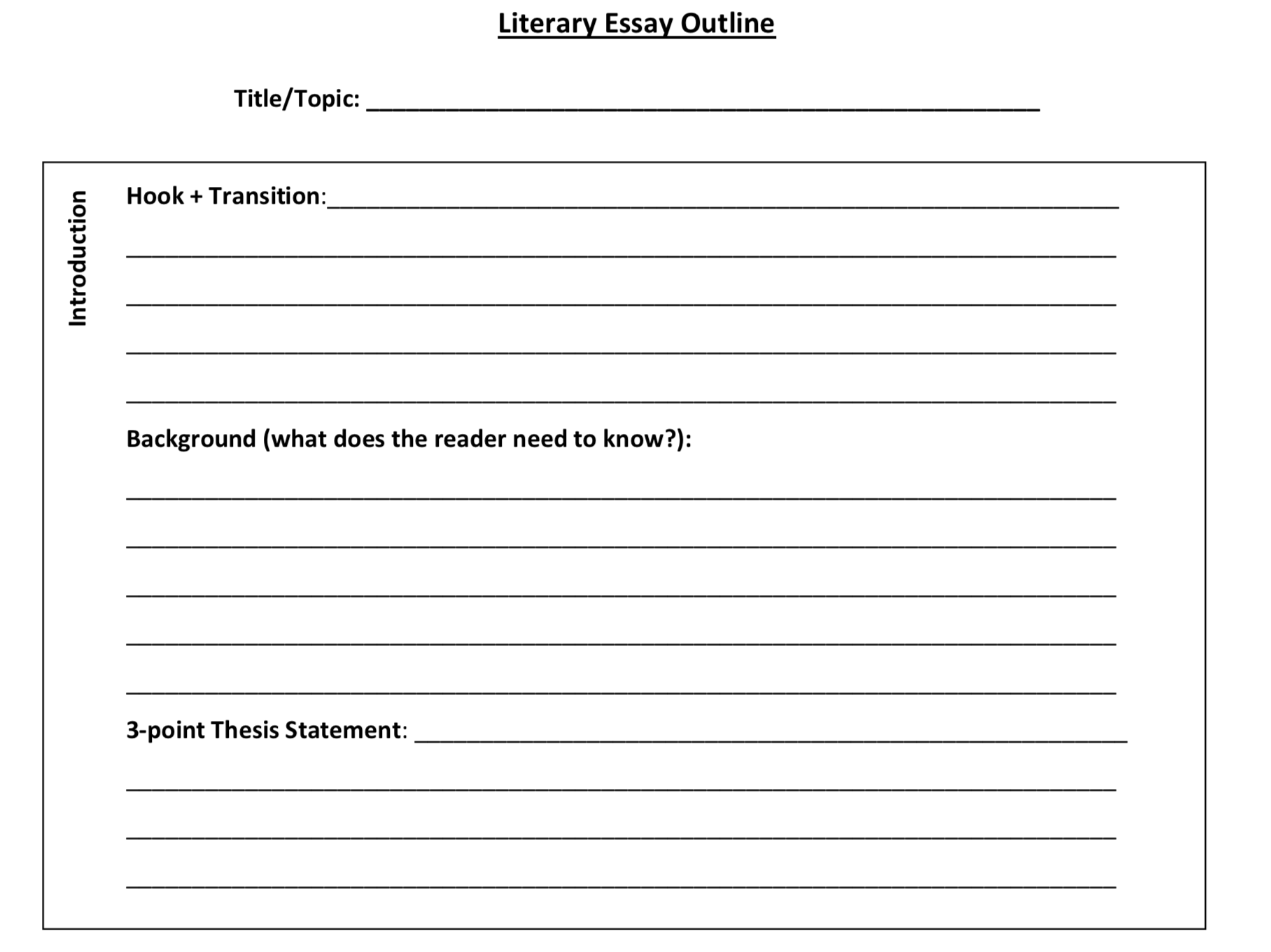 [Speaker Notes: Notice that all hooks have to do]
Background(Summary of Topic)
You’ll want to summarize your topic in 1-2 sentences, but no more (details go in your body paragraphs). Ask yourself, what extra information does your reader need to know?
Use the “Homer Simpson Rule”: Homer’s read the book, but because he’s not as smart as you, he might need some guidance.
Mention the author and the title of the book (if you haven’t already in your hook/transition)
Introduce the topic/question. What aspect of the book will you be focusing on?
Don’t summarize the whole book! Focus just on your topic!
Background(Summary of Topic)
My topic is “confronting the past”. Using the “Homer Simpson Rule”, what in this background should stay? What should be removed? (Assume I mentioned the author/title in the hook.)

The Lion King by Walt Disney is about a pride of lions in Africa. Mufasa is the king and Simba is his son. Simba’s uncle Scar kills Mufasa, but convinces his nephew that it’s really his fault. Overwhelmed by guilt from the death of his father, Simba leaves Pride Rock to find solace in physical escape. In the end, though, he only discovers that the pain—and even people—from his past keep appearing.
Background(Summary of Topic)
My topic is “confronting the past”. Using the “Homer Simpson Rule”, what in this background should stay? What should be removed? (Assume I mentioned the author/title in the hook.)

The Lion King by Walt Disney is about a pride of lions in Africa. Mufasa is the king and Simba is his son. Simba’s uncle Scar kills Mufasa, but convinces his nephew that it’s really his fault. Overwhelmed by guilt from the death of his father, Simba leaves Pride Rock to find solace in physical escape. In the end, though, he only discovers that the pain—and even people—from his past keep appearing.
Background(Summary of Topic)
Since I mentioned the author & book in the title, this is all I need: just some background about confronting the past in The Lion King.

Overwhelmed by guilt from the death of his father, Simba leaves Pride Rock to find solace in physical escape. In the end, though, he only discovers that the pain—and even people—from his past keep appearing.
Background
Add your 1-2-sentence background to the Literary Essay Organizer. What does the reader need to know about The Giver to understand your specific topic?
Mention the author and the title of the book (if you haven’t already done it in your hook/transition)
Introduce the topic/question. What aspect of the book will you be focusing on?
Don’t summarize the whole book! Focus just on your topic!
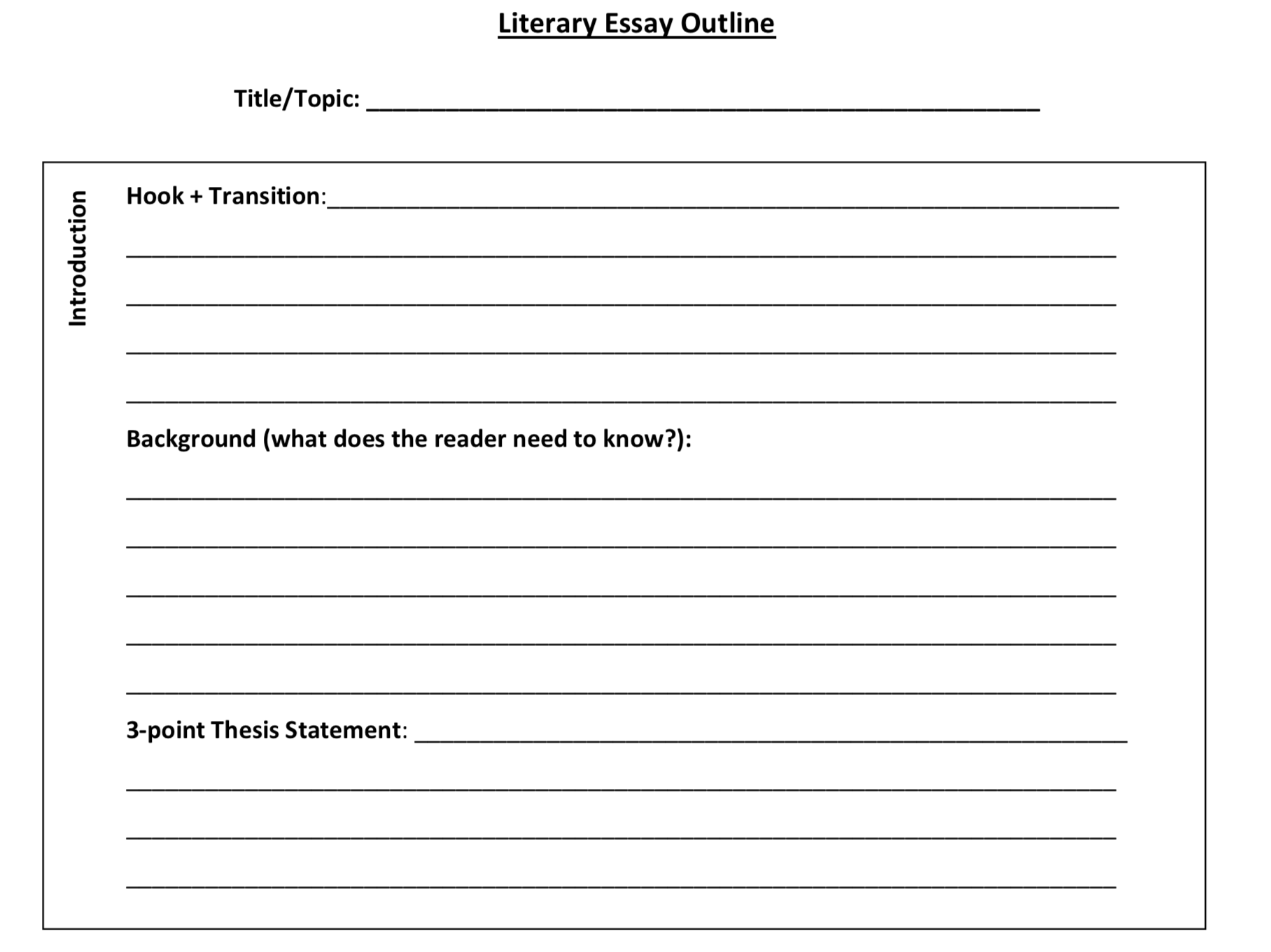 Have at least one other person read your background when you’re done!
Introduction
Now add in the 3-point thesis you came up with the other day on page 18, and have someone else read your whole introduction.

The reader knows    The message of The Giver is that 8-year-olds should rule the world because of Lily’s dominance of every conversation, her repeated words of wisdom, and her secret control of the entire community.

Jonas’ community is a metaphor for the corruption of modern-day society because of the hypocrisy of Father, the relegation of pain to a small amount of people, and the murder of those not following Sameness
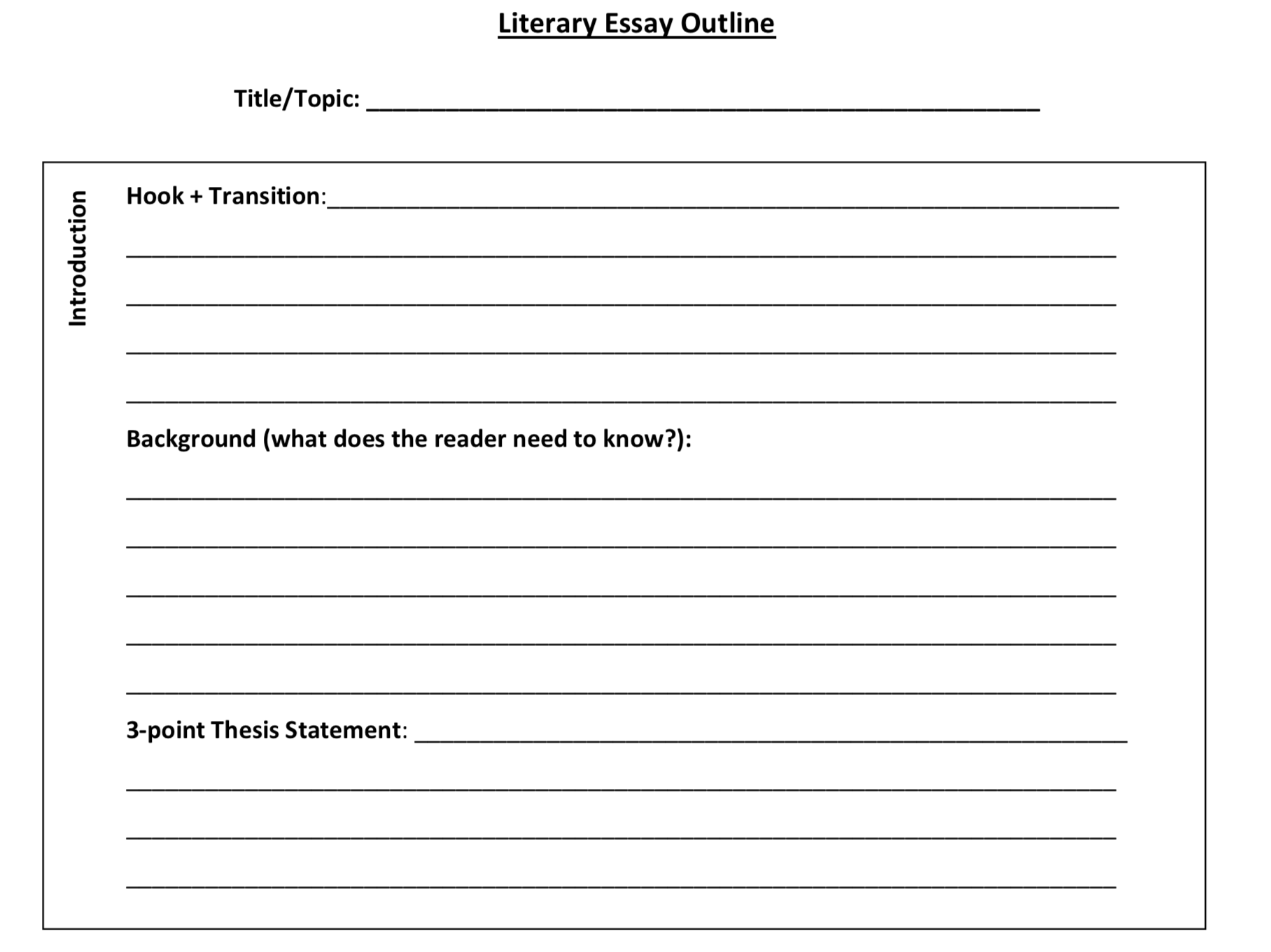 Example Introduction (Pg. 6)
All people have events in their past they are not proud of, that they’d like to forget about. This idea is very present in Walt Disney’s The Lion King. Overwhelmed by guilt from the death of his father, Simba leaves Pride Rock to find solace in physical escape. In the end, though, he only discovers that the pain—and even people—from his past keep appearing. The reader knows that the message in The Lion King is that one needs to face their past because Disney highlights characters giving strong advice, characters giving bad advice, and that Simba is happier once he confronts his past.
There’s another example on Page 4
Introduction
Hooray! You’ve finished your introduction!
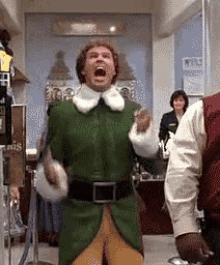 Conclusions
Conclusions
Your conclusion is where you summarize your main points, make connections to the outside world, and drive home why this information is important.
You don’t introduce any new evidence from your book.
In a sense, it’s like an upside-down introduction
Restating the thesis (in different words!)
Briefly restating your three points/reasons (in different words!)
Adding a catchy ending that connects to the reader or world in general
Restate the Thesis(in a slightly different way)
With a partner, restate the following theses below:
In The Lion King, Disney argues that one can’t move on from the past until he confronts it.
In conclusion, Disney stresses that only by facing one’s past demons can one truly look to the future.
While the character Charlotte is a great friend, the character of Wilbur represents cowardice.
In conclusion, Wilbur, with his spinelessness, is lucky to have such a helpful friend.
The message of Holes is that to be successful, one must always follow one’s dreams.
In summary, Louis Sachar argues that one can only achieve happiness and fulfillment when they commit to their goals.
[Speaker Notes: One way to think of it…pretend someone else has written the thesis, and you have to paraphrase it so it’s not plagiarism.]
Restate the Thesis(in a slightly different way)
With a partner, restate the following theses below:
In The Lion King, Disney argues that one can’t move on from the past until he confronts it.
In conclusion, Disney stresses that only by facing one’s past demons can one truly look to the future.
While the character Charlotte is a great friend, the character of Wilbur represents cowardice.
In conclusion, Wilbur, with his spinelessness, is lucky to have such a helpful friend.
The message of Holes is that to be successful, one must always follow one’s dreams.
In summary, Louis Sachar argues that one can only achieve happiness and fulfillment when they commit to their goals.
[Speaker Notes: One way to think of it…pretend someone else has written the thesis, and you have to paraphrase it so it’s not plagiarism.]
Restate the Thesis(in a slightly different way)
Now rewrite your thesis in different words in your Essay Organizer. Don’t forget a transition like “In conclusion,…”!

Have a partner read it when you’re done.
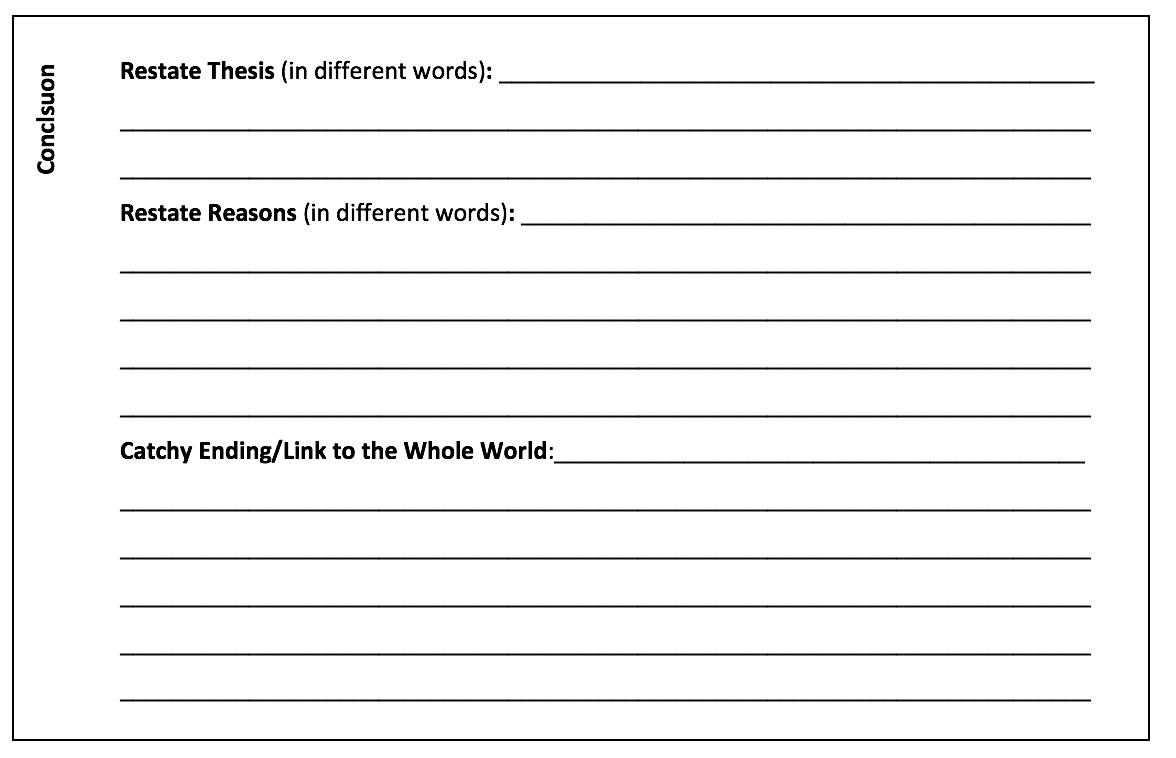 [Speaker Notes: One way to think of it…pretend someone else has written the thesis, and you have to paraphrase it so it’s not plagiarism.]
Restate Your Points/Reasons(in a slightly different way)
My Example:
Points in Thesis: …because (1) Disney highlights characters giving strong advice, (2) characters giving bad advice, and that (3) Simba is happier in the end. 
Restated Points in Conclusion: Disney makes clear which characters we can trust, which ones not to trust, and that Simba is more fulfilled after facing his traumatic past.
With a partner, restate the following points from the 3-point thesis (in different words). 
…because Lily’s (1) dominance of every conversation, (2) her repeated words of wisdom, and (3) her secret control of the entire community
Lowry shows this through Lily’s control of every discussion, her knowledge of every aspect of life, and her surreptitious enslavement of the community.
Restate Your Points/Reasons(in a slightly different way)
Now rewrite your points in different words in your Essay Organizer. Don’t forget to preface with something like “The reader knows this because…” or “The author shows this by/through”!

Have a partner read it when you’re done.
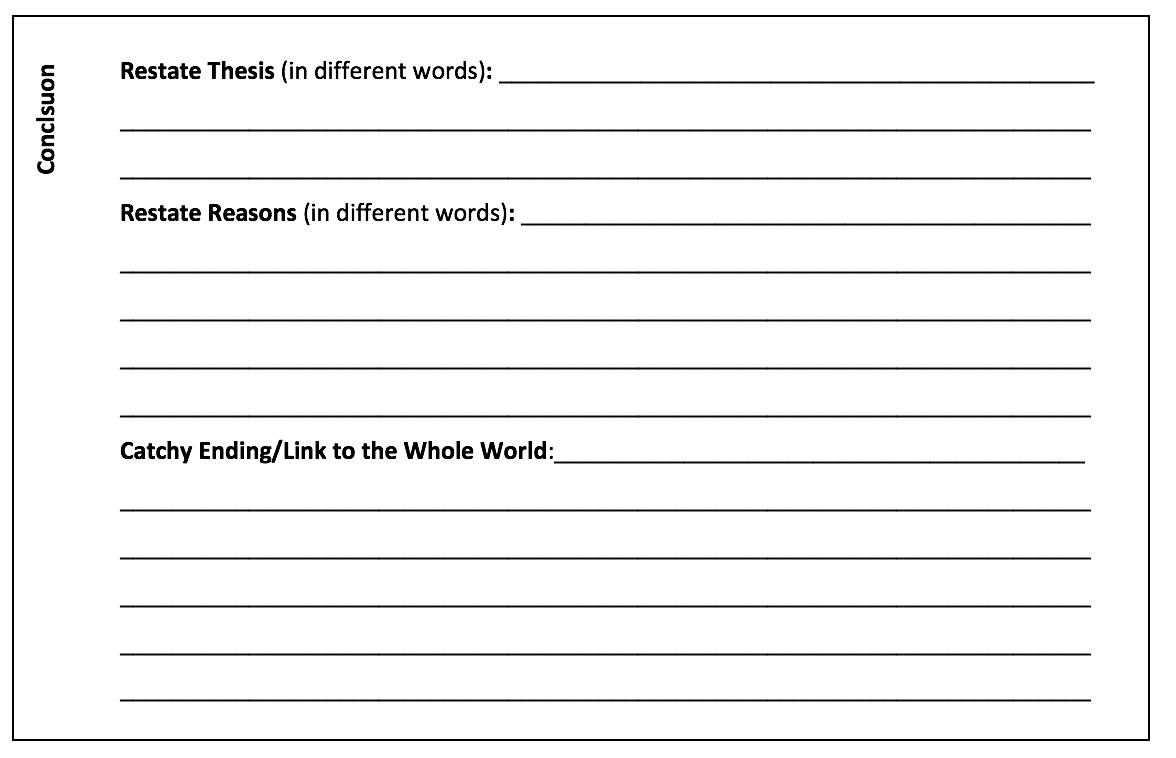 [Speaker Notes: One way to think of it…pretend someone else has written the thesis, and you have to paraphrase it so it’s not plagiarism.]
Catchy Final Ending
It’s sometimes hard to explain how to do a strong final statement. Much of it is just being able to “hear” the sound. Just like a chef learns to figure out just what a recipe needs by practice, you’ll learn as you mature what will make the best final statement.
Like a hook, it can be a rhetorical question, a quote, or an optimistic or pessimistic broad/general statement—often considering what lies ahead for humans (one of “hope or despair”).
Ask yourself, how does the book’s message apply to the world in general? What can the reader do with this information?
What does this book and/or the way these characters act say about how we should live? 
Or what will happen if we don’t take heed of the book’s message? or What will happen if we do take heed of it?
Potential Catchy Endings(notice the text-to world connections from the movie to all of society)
How is the message “One has to confront their past before they can move on from it” applicable to others?

To quote John Quincy Adams, “who we are…is who we were.” As with Simba, the more people accept this, the healthier we’ll be as a society.
Society as a whole would be a lot healthier if people accepted, to quote John Quincy Adams, that “who we are…is who we were.”
In a sense, Simba becomes a symbol for all people who are dealing with past pain, abuse, and guilt—and a pathway for those who want to move on from it.
Those who, like Simba, run away from their past would be wise to learn from the movie, lest they continue to suffer. As George Santayana aptly said,  “Those who cannot remember the past are condemned to repeat it.”
Perhaps by heeding Simba’s example, people as a whole will stop taking their anger, their fears, and their guilt out on others. What a wonderful world that would be!
By ignoring Simba’s example, people are much more likely to take that past anger, fear, and guilt out on other people. What a scary thought!
Potential Catchy Endings(notice the text-to world connections from the movie to all of society)
How is the message “One has to confront their past before they can move on from it” applicable to others?

To quote John Quincy Adams, “who we are…is who we were.” As with Simba, the more people accept this, the healthier we’ll be as a society.
Society as a whole would be a lot healthier if people accepted, to quote John Quincy Adams, that “who we are…is who we were.”
In a sense, Simba becomes a symbol for all people who are dealing with past pain, abuse, and guilt—and a pathway for those who want to move on from it.
Those who, like Simba, run away from their past would be wise to learn from the movie, lest they continue to suffer. As George Santayana aptly said,  “Those who cannot remember the past are condemned to repeat it.”
Perhaps by heeding Simba’s example, people as a whole will stop taking their anger, their fears, and their guilt out on others. What a wonderful world that would be!
By ignoring Simba’s example, people are much more likely to take that past anger, fear, and guilt out on other people. What a scary thought!
Catchy Final Ending
Now write your catchy ending in the Essay Organizer! Have a partner look over it when you’re finished. 

Remember:
Like a hook, it can be a rhetorical question, a quote, or an optimistic or pessimistic broad/general statement—often considering what lies ahead for humans (one of “hope or despair”).
Ask yourself, how does the book’s message apply to the world in general? What can the reader do with this information?
What does this book and/or the way these characters act say about how we should live? 
What will happen if we don’t take heed of the book’s message? or What will happen if we do take heed of it?
Potential Conclusion (Pg. 7)
In conclusion, Disney stresses that only by facing one’s past demons can one truly look to the future. He drives home this point by differentiating between good and bad advice, and making clear that Simba is happier after confronting his traumatic childhood. This movie is a perfect wake-up call to many people who continue to be held back because of trauma or guilt from their past. In a sense, Simba becomes a symbol for everyone who’s dealing with past pain, abuse, and guilt—and a pathway for those who want to move on from it.
There’s another example on Page 5
Conclusion
Woohoo! You’ve finished your conclusion!
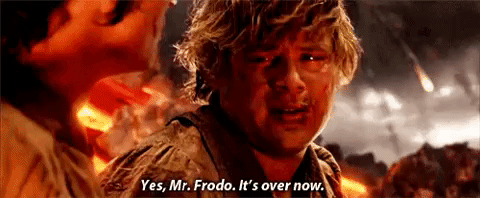